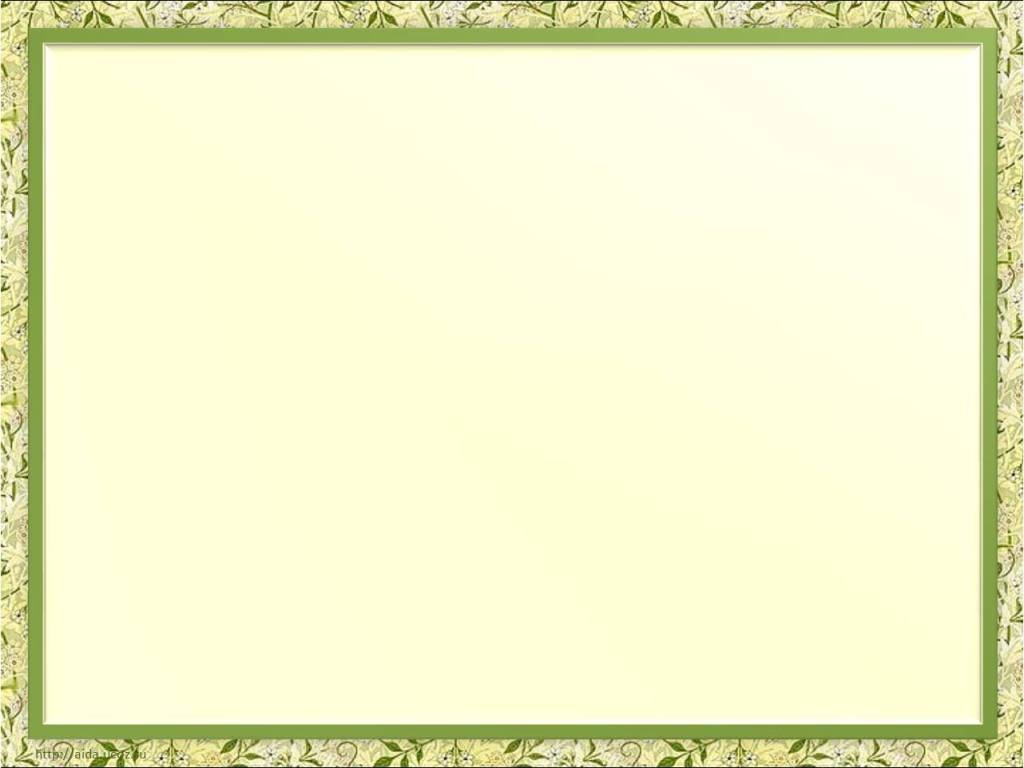 Wunderfeld.
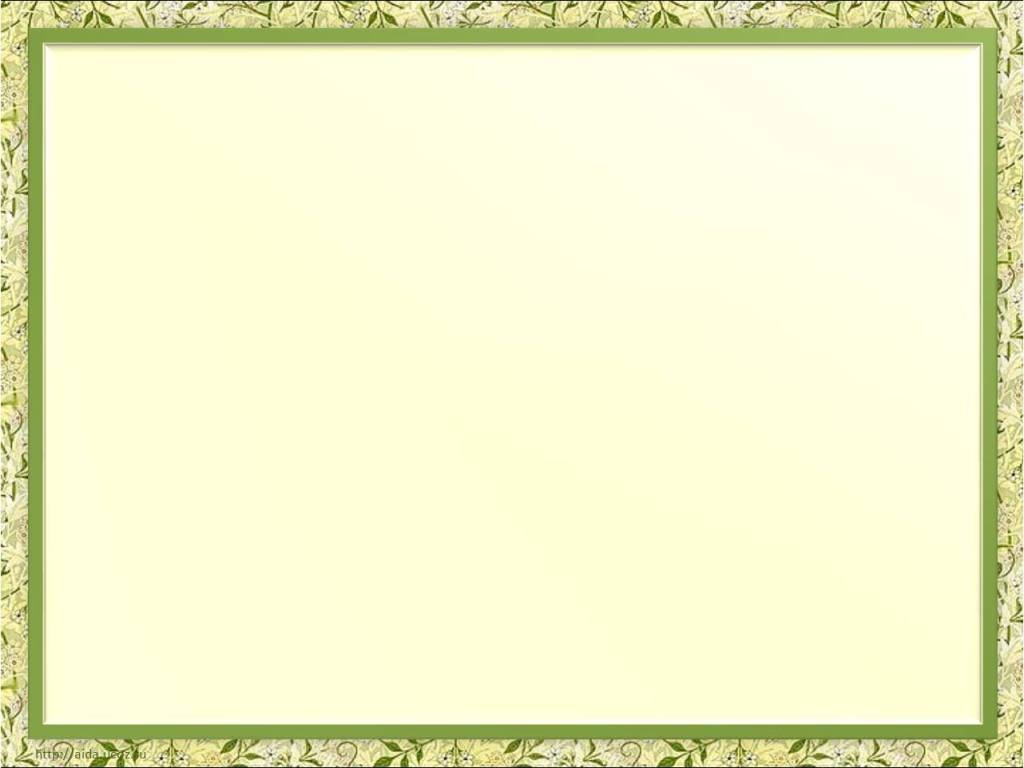 Alle lieben sie.
M
u
t
t
i
a
b
c
d
e
f
g
h
i
j
k
l
m
n
o
p
q
r
s
t
u
v
w
x
y
z
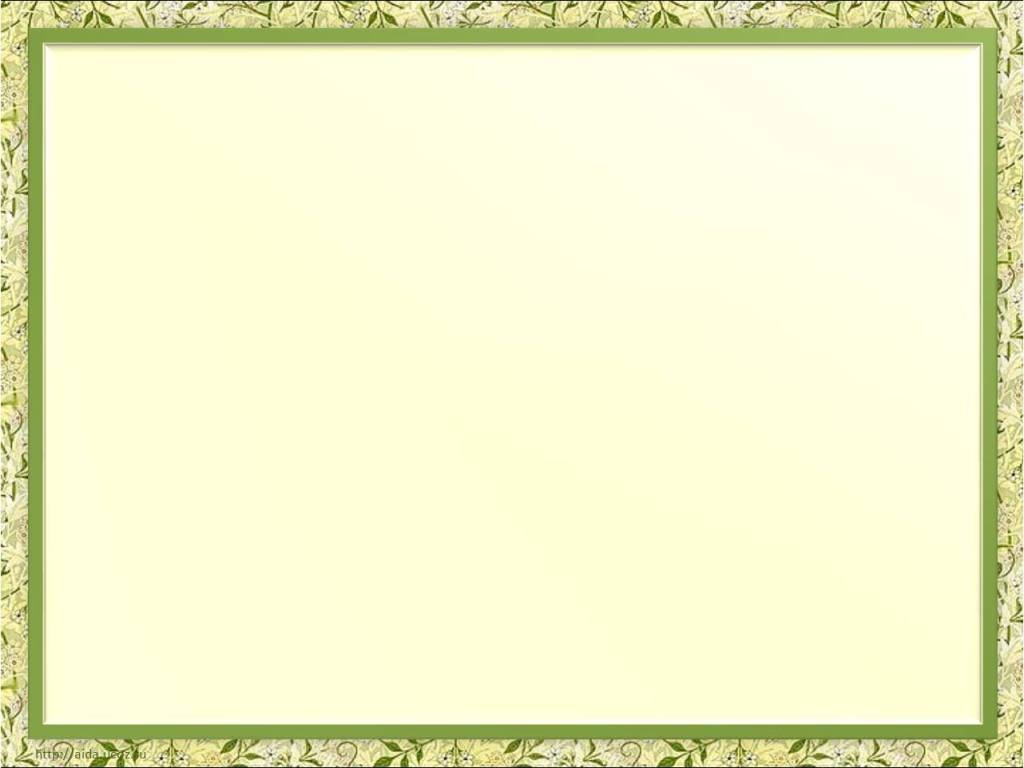 Wie können wir den Name fragen?
W
i
e
h
e
i
ß
t
d
u
?
a
b
c
d
e
f
g
h
i
j
k
l
m
n
o
p
q
r
s
t
u
v
w
x
y
z
ß
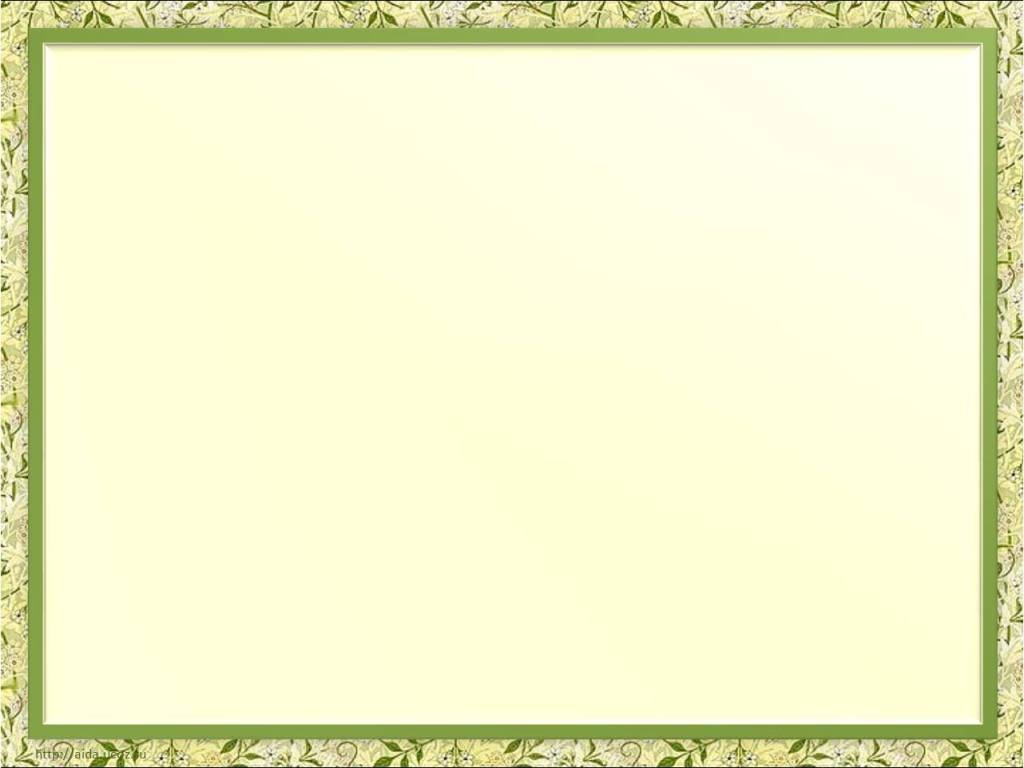 Man ist freundlich mit uns.
H
u
n
d
a
b
c
d
e
f
g
h
i
j
k
l
m
n
o
p
q
r
s
t
u
v
w
x
y
z
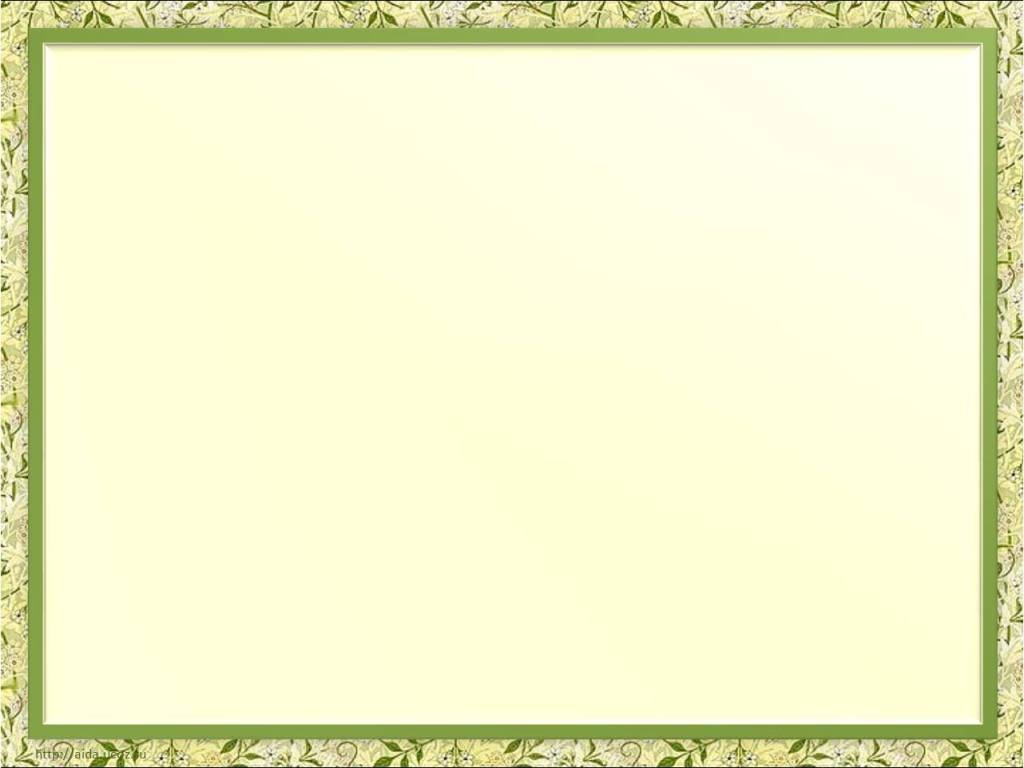 Eine Frage über den Mensch, den wir nicht kennen?
W
e
r
i
s
t
d
a
s
?
a
b
c
d
e
f
g
h
i
j
k
l
m
n
o
p
q
r
s
t
u
v
w
x
y
z
ß
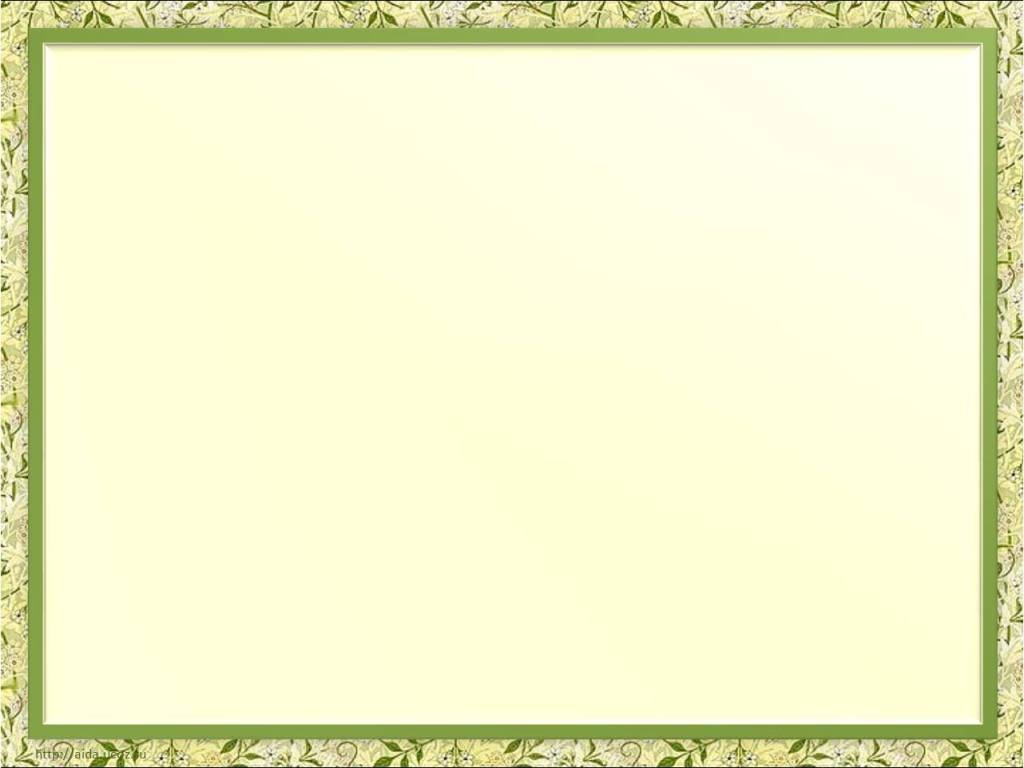 Говорим это,
когда неуверены
V
i
e
l
l
e
i
c
h
t
a
b
c
d
e
f
g
h
i
j
k
l
m
n
o
p
q
r
s
t
u
v
w
x
y
z
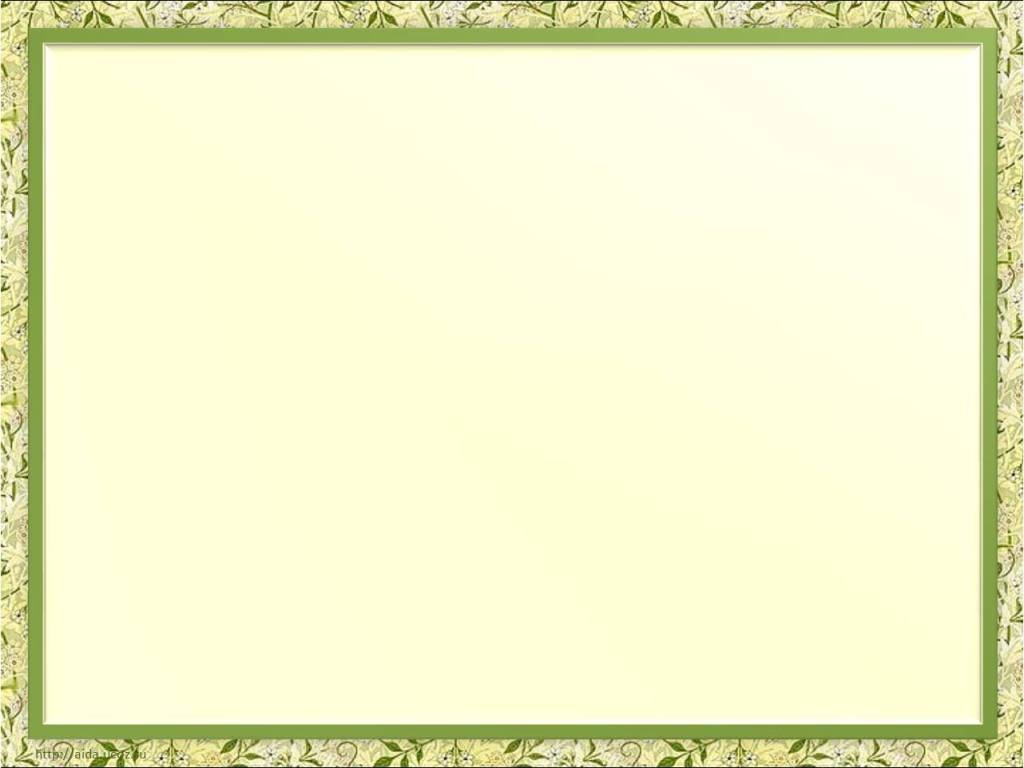 Что пропущено?
I
c
h
b
i
n
8
J
a
h
r
e
a
l
t
a
b
c
d
e
f
g
h
i
j
k
l
m
n
o
p
q
r
s
t
u
v
w
x
y
z
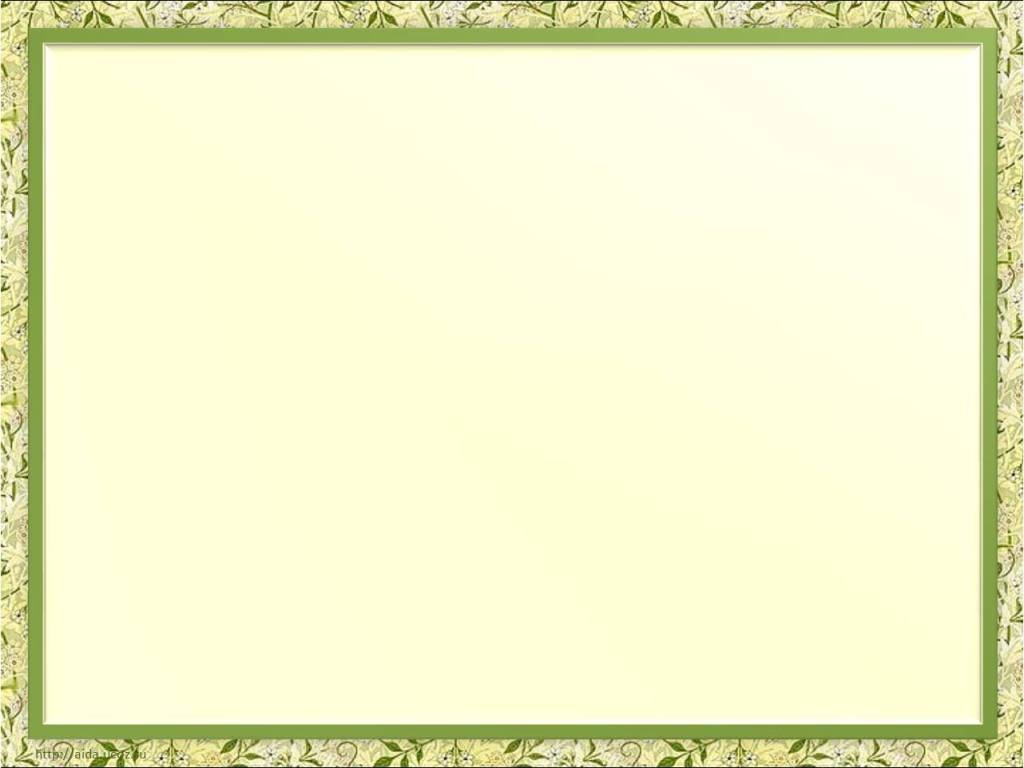 Цифра
s
i
e
b
z
e
h
n
a
b
c
d
e
f
g
h
i
j
k
l
m
n
o
p
q
r
s
t
u
v
w
x
y
z
ß
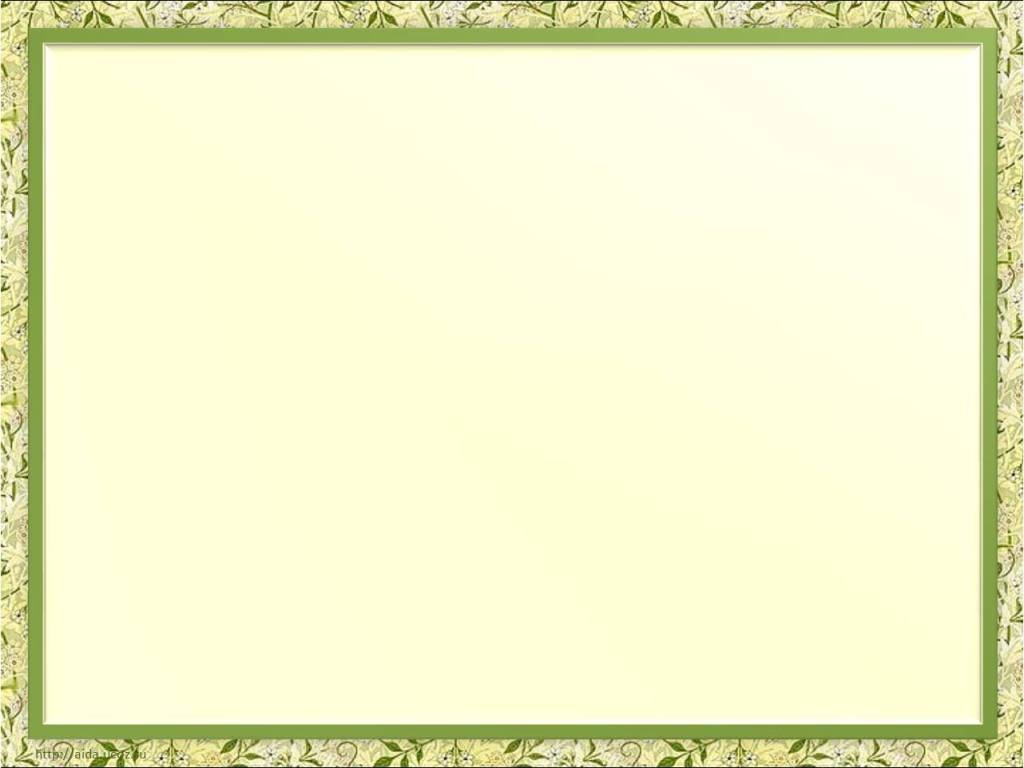 Есть в любой школе
T
a
f
e
l
a
b
c
d
e
f
g
h
i
j
k
l
m
n
o
p
q
r
s
t
u
v
w
x
y
z
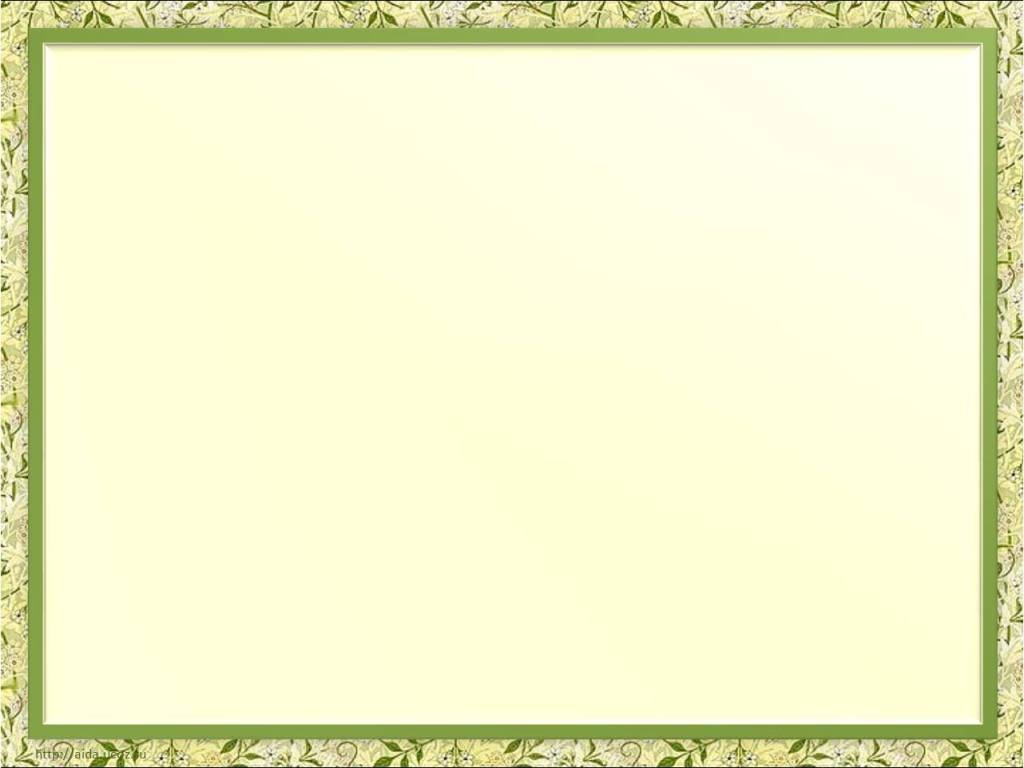 Какая может быть квартира?
k
l
e
i
n
a
b
c
d
e
f
g
h
i
j
k
l
m
n
o
p
q
r
s
t
u
v
w
x
y
z
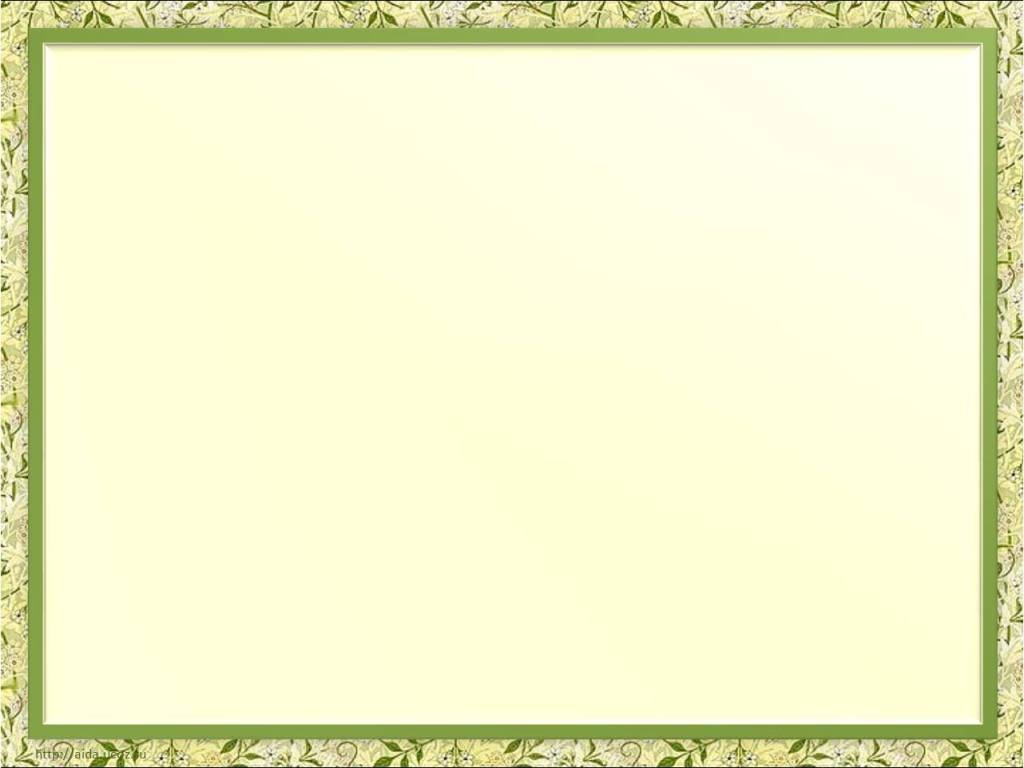 Какая может быть роза?
s
c
h
ö
n
a
b
c
d
e
f
g
h
i
j
k
l
m
n
o
p
q
r
s
t
u
v
w
x
y
z
ö
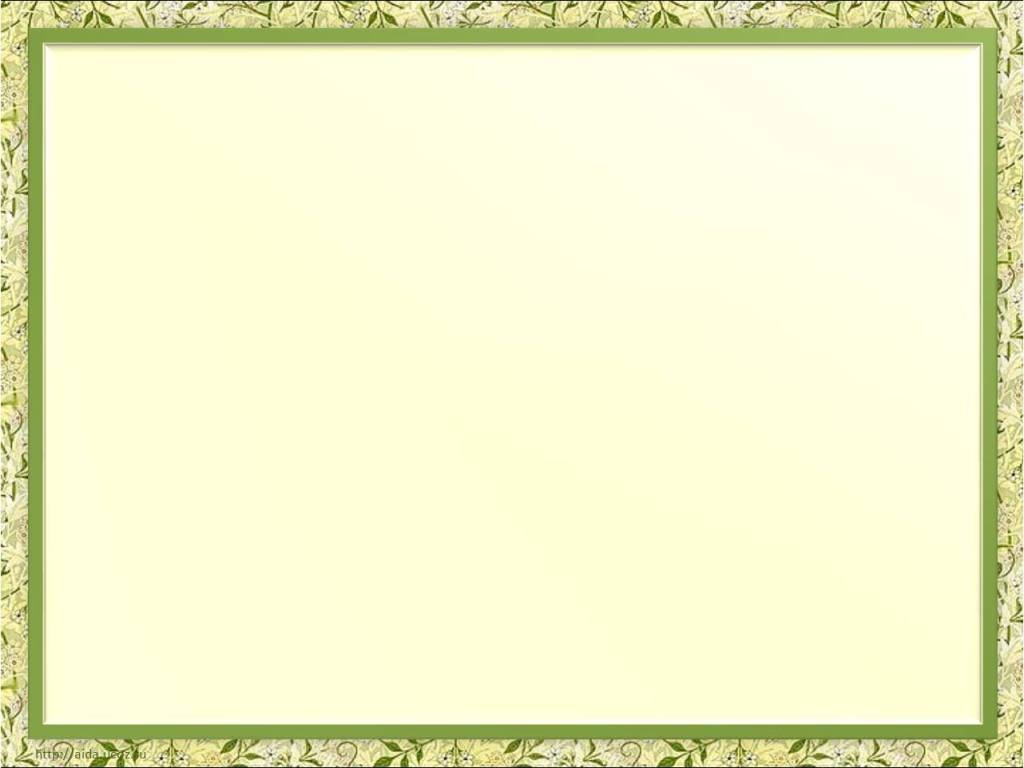 100 der Radiergummi
200 der Bleistift
300 das Lesezeichen
400 der Anspitzer
500 das Heft
1000 Schokoladen
2000 der Kugelschreiber
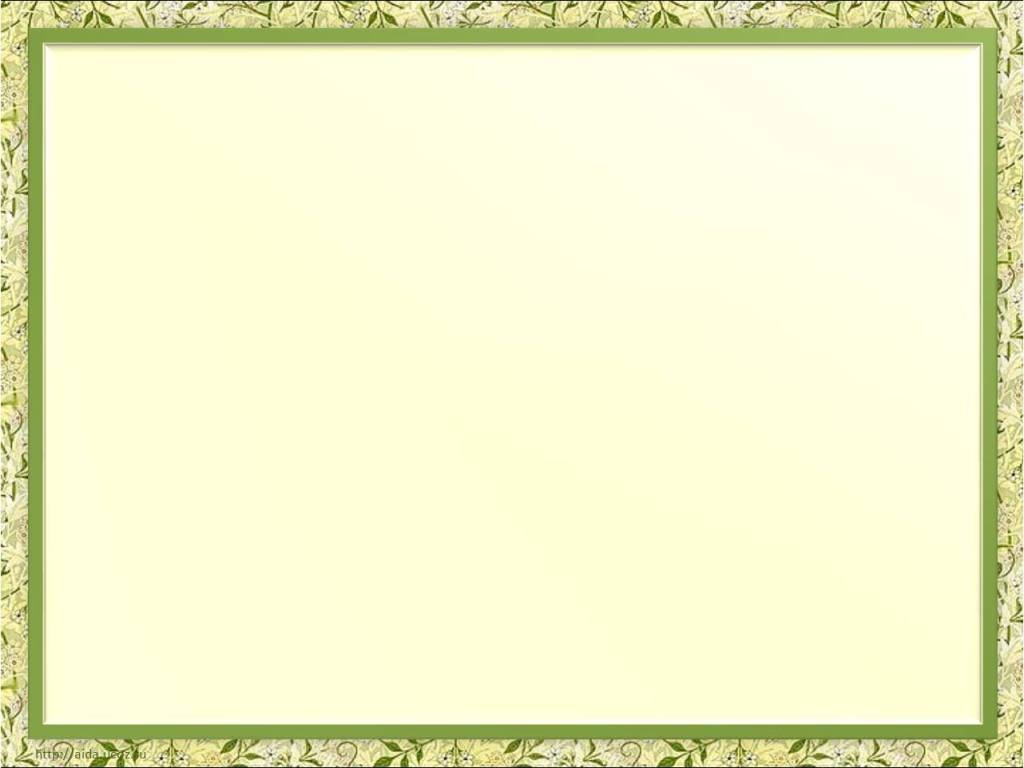 А  вот  и  приз!
Забирайте свой приз!
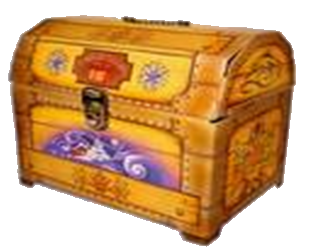 $
$
$
$
$
$
$
$
$